Consumer & Industry Services Division
Presentation Outline
Method of Sale Options
Weight, Measure, Count, Head, or Bunch
Pre-Pack vs. Ready-to-Eat / Restaurant Style 
Standard Weight Declarations
Random Weight Declarations
Scale Requirements
Vendor Options
Registration of Scales
Methods of Sale for Fresh Fruits & Vegetables
Many Fruits and Vegetables may be Sold by Weight or Count

Artichokes
Eggplant
Mushrooms (large)
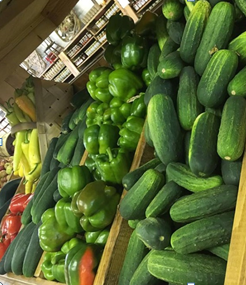 Method of Sale Options Fresh Fruits & Vegetables
Other Fruits and Vegetables may be Sold by Weight or Dry Measure
	
Beans (green, yellow, etc.)
Berries				
Cherries
Mushrooms (small)
Tomatoes (cherry/grape)
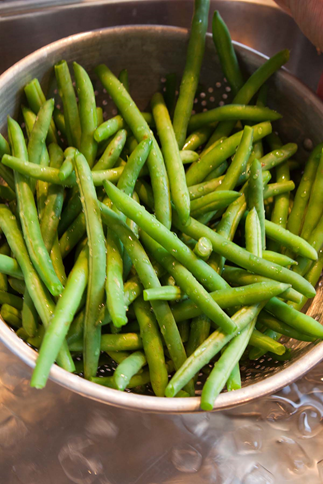 Method of Sale Options Fresh Fruits & Vegetables
Some Fruits and Vegetables may be Sold by Weight, Count, or Dry Measure
			
Cucumbers
Squash
Peppers
Pitted Fruits
Tomatoes
Prepacked  Package Label Requirements
Requires a declaration of net quantity on the principal display panel of the consumer package and shall be in terms of the largest whole unit







(NIST Handbook 130 -2017)
Ready-to-Eat Package Requirements
Restaurant style food offered or exposed for sale that is ready for consumption, though not necessarily on the premises

Does not include sliced luncheon products
These product may be sold by “each, slice, etc.”
Definition of a Package
Enclosed in a container

Wrapped in any manner in advance of wholesale or retail sale

Weight or measure has been determined in advance of wholesale or retail sale

(NIST Handbook 130 -2017)
Subtypes of  Packages – Standard Weight Package
A package that is one of a lot, shipment, or delivery of packages of the same commodity with identical net declarations
Subtypes of Packages – Random Weight Package
Same commodity with no fixed pattern of weights

Must bear a label conspicuously declaring:
the net weight
the unit price
the total price
Certified vs. Non-Certified Scale
Seller must determine if they want their scale officially certified or a courtesy scale test only
Certification requires the device be registered with the department and  payment of the required annual device registration fee
Certified* Scale Requirements
Any weighing device used for point of sale commercial transactions must: 

Meet all specifications, tolerances and other technical requirements of NIST Handbook 44 and be approved by the National Type Evaluation Program (NTEP)
Only NTEP scales can be certified  by the department for use in point of sale commercial transactions for Random Weight Package sales
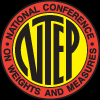 Certified* Scale Requirements
Any weighing device used for point of sale commercial transactions must: 

Meet all specifications, tolerances and other technical requirements of NIST Handbook 44 and be approved by the National Type Evaluation Program (NTEP)
Only NTEP scales can be certified  by the department for use in point of sale commercial transactions for Random Weight Package sales
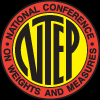 Non-Certified* Scale Requirements
Are NOT required to be NTEP approved devices
Still must meet accuracy tolerance requirements of NIST Handbook 44 
Must be “Legal For Trade” scales
Any scale marked as “Not legal for Trade” or “Scale Used For Estimating Only” cannot be used in commercial transactions
Vendor Options  - Method of Sale
Vendor makes business decision based on approved method of sale

Weight – Standard or Random
Standard – Scale requirements relaxed. Must meet or exceed minimum Net Weight declaration on package.
Random – Requires NTEP approved scale and register with the Department of Agriculture
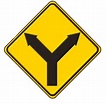 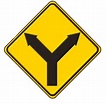 Certified Scale Test Request
To request a certified scale test and register a scale with the Department of Ag, call 615-837-5109.  
      
Device owner may elect to:
Register the scale through their local Famers Market Association 
Individually register the scale
Consumer Complaint Procedures
The Department of Agriculture responds to all consumer complaints and will continue to do so on both certified and non-certified scales to ensure accuracy and equity in the marketplace.
Contact
Please Contact TDA Weights and Measures with any Questions
615 837-5109
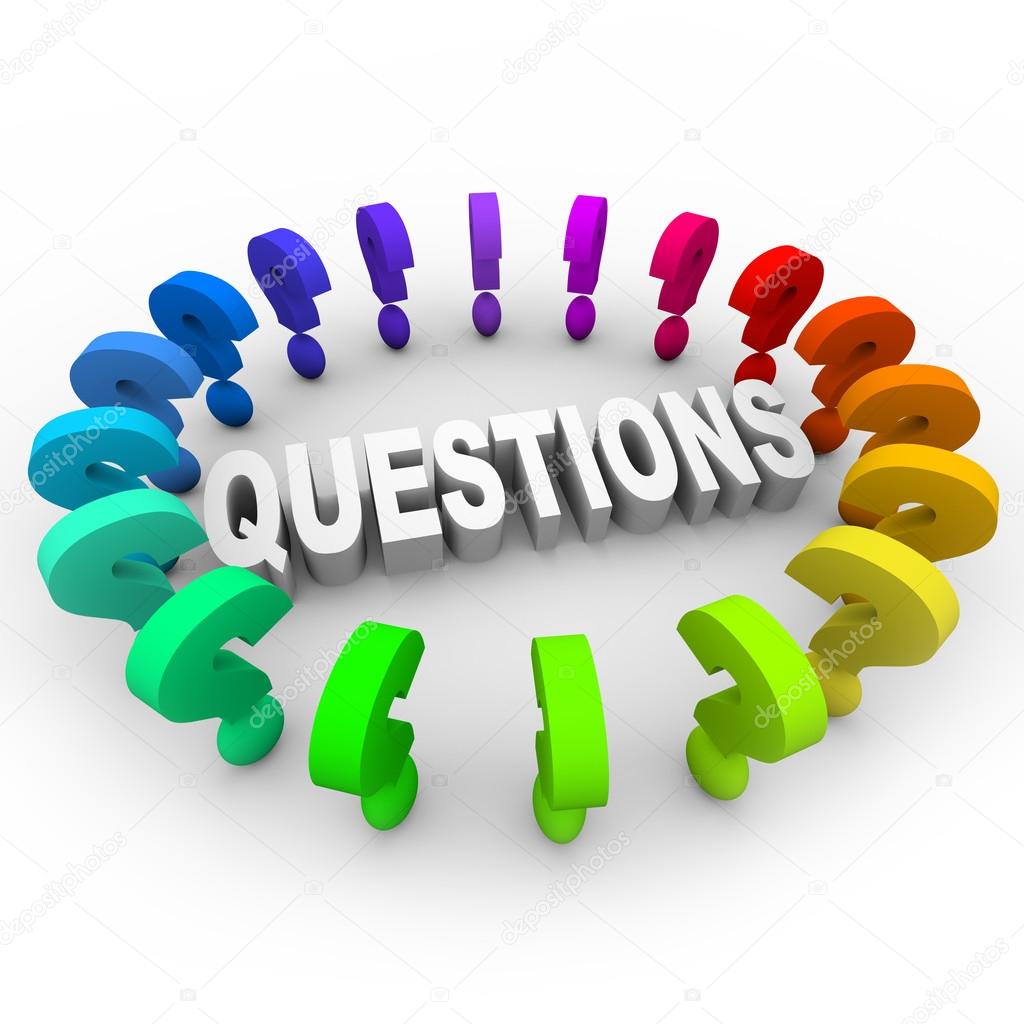